11/10/15
Feature Tracking and Optical Flow
Computer Vision
ECE 5554, ECE 4984 
Virginia Tech

Devi Parikh
Slides borrowed from Derek Hoiem, who adapted many from Lana Lazebnik, Silvio Saverse, who in turn adapted slides from Steve Seitz, Rick Szeliski, Martial Hebert, Mark Pollefeys, and others
1
Announcements
PS4 out 
Due 11/16

Project expected to be complete by the time report is due
Due 11/21
Template is online
Submit URL to scholar

PS5 out
Due 12/02

No class on Thursday
2
Topics
Features & filters
Grouping & fitting
Multiple views and motion
Recognition
Video processing
Motion and optical flow
Background subtraction, action recognition
Tracking
Slide credit: Kristen Grauman
3
Finally: Motion and tracking
Tracking objects, video analysis, low level motion
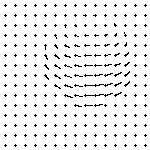 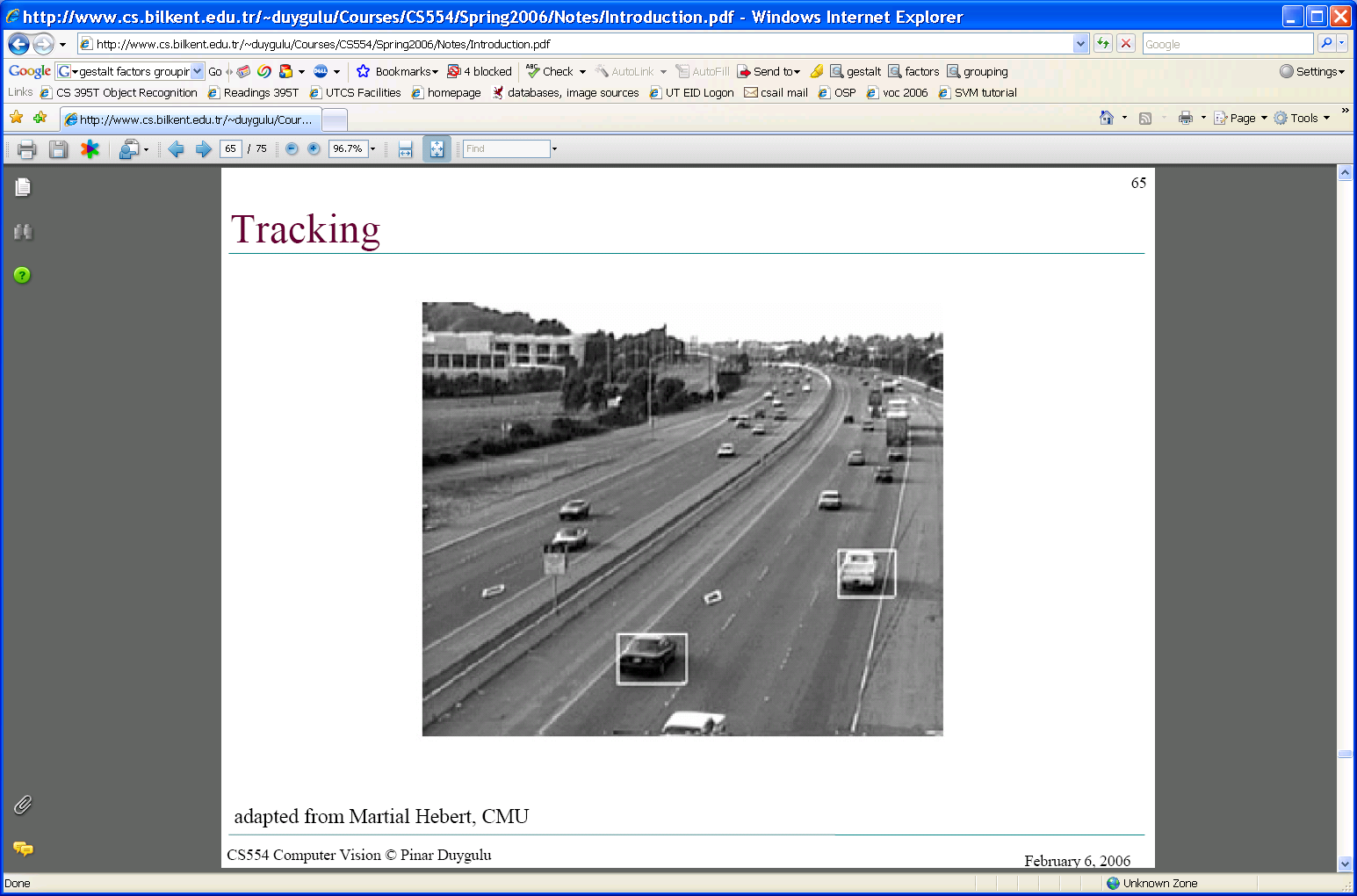 Tomas Izo
4
Slide taken from Kristen Grauman
Topics
Features & filters
Grouping & fitting
Multiple views and motion
Recognition
Video processing
Motion and optical flow
Background subtraction, action recognition
Tracking
Slide credit: Kristen Grauman
5
Video
A video is a sequence of frames captured over time
Now our image data is a function of space (x, y) and time (t)
6
Slide taken from Kristen Grauman
Recovering motion
Feature-tracking
Extract visual features (corners, textured areas) and “track” them over multiple frames

Optical flow
Recover image motion at each pixel from spatio-temporal image brightness variations (optical flow)
Two problems, one registration method
B. Lucas and T. Kanade. An iterative image registration technique with an application to
stereo vision. In Proceedings of the International Joint Conference on Artificial Intelligence, pp. 674–679, 1981.
7
Feature tracking
Many problems, such as structure from motion require matching points
If motion is small, tracking is an easy way to get them
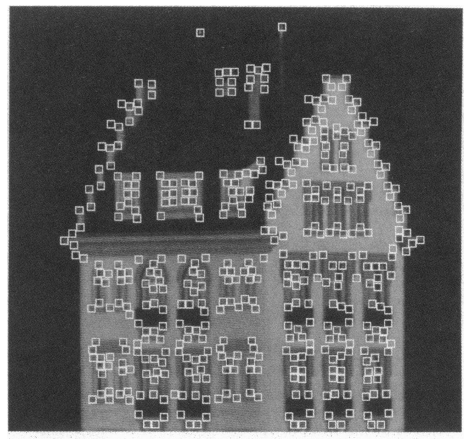 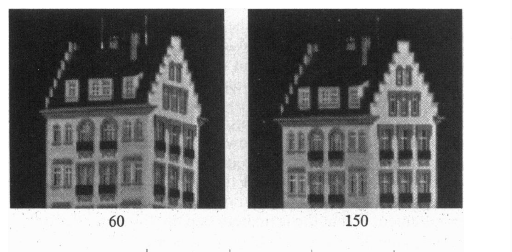 8
Feature tracking
Challenges
Figure out which features can be tracked
Efficiently track across frames
Some points may change appearance over time (e.g., due to rotation, moving into shadows, etc.)
Drift: small errors can accumulate as appearance model is updated
Points may appear or disappear: need to be able to add/delete tracked points
9
Feature tracking
I(x,y,t)
I(x,y,t+1)
Given two subsequent frames, estimate the point translation
Key assumptions of Lucas-Kanade Tracker
Brightness constancy:  projection of the same point looks the same in every frame
Small motion:  points do not move very far
Spatial coherence: points move like their neighbors
10
The brightness constancy constraint
So:
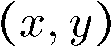 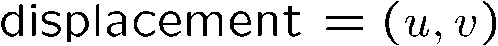 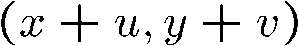 I(x,y,t)
I(x,y,t+1)
Brightness Constancy Equation:
Take Taylor expansion of I(x+u, y+v, t+1) at (x,y,t) to linearize the right side:
Image derivative along x
Difference over frames
11
[Speaker Notes: Brightness constancy equation is equivalent to minimizing the squared error of I(t) and I(t+1)]
The brightness constancy constraint
Can we use this equation to recover image motion (u,v) at each pixel?
How many equations and unknowns per pixel?
One equation (this is a scalar equation!), two unknowns (u,v)
The component of the motion perpendicular to the gradient (i.e., parallel to the edge) cannot be measured
If (u, v) satisfies the equation, so does (u+u’, v+v’ ) if
gradient
(u,v)
(u+u’,v+v’)
(u’,v’)
edge
12
[Speaker Notes: A:  u and v are unknown, 1 equation]
The aperture problem
Actual motion
13
The aperture problem
Perceived motion
14
The barber pole illusion
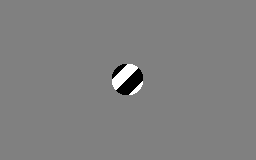 http://en.wikipedia.org/wiki/Barberpole_illusion
15
The barber pole illusion
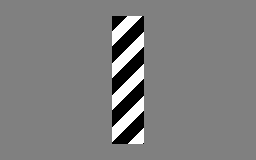 http://en.wikipedia.org/wiki/Barberpole_illusion
16
Solving the  ambiguity…
B. Lucas and T. Kanade. An iterative image registration technique with an application to stereo vision. In Proceedings of the International Joint Conference on Artificial Intelligence, pp. 674–679, 1981.
How to get more equations for a pixel?
Spatial coherence constraint 
    Assume the pixel’s neighbors have the same (u,v)
If we use a 5x5 window, that gives us 25 equations per pixel
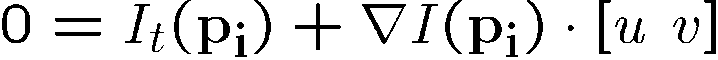 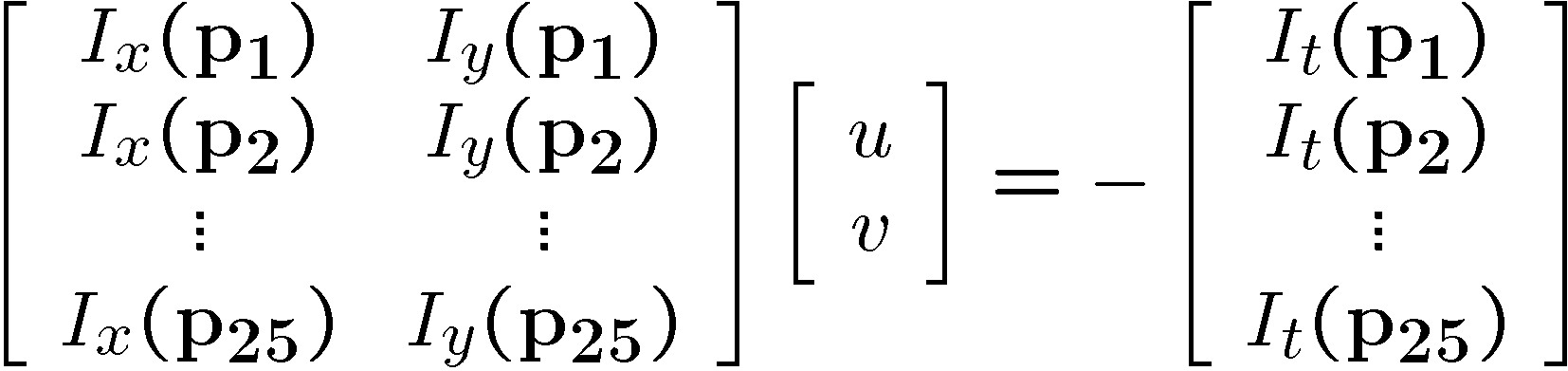 17
Solving the  ambiguity…
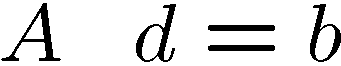 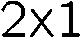 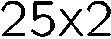 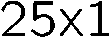 Least squares problem:
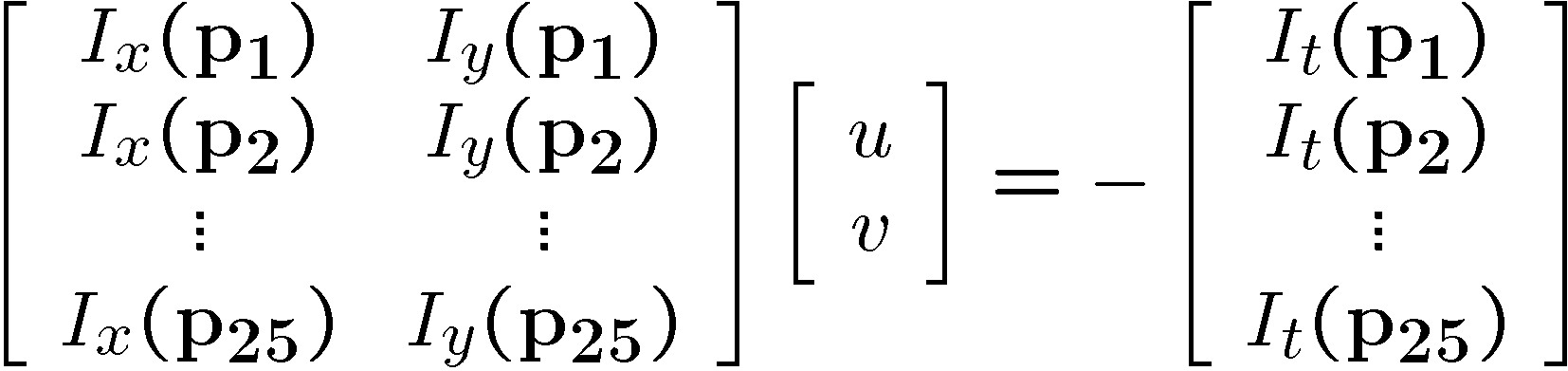 18
Matching patches across images
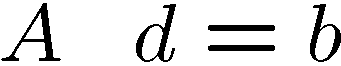 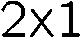 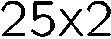 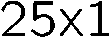 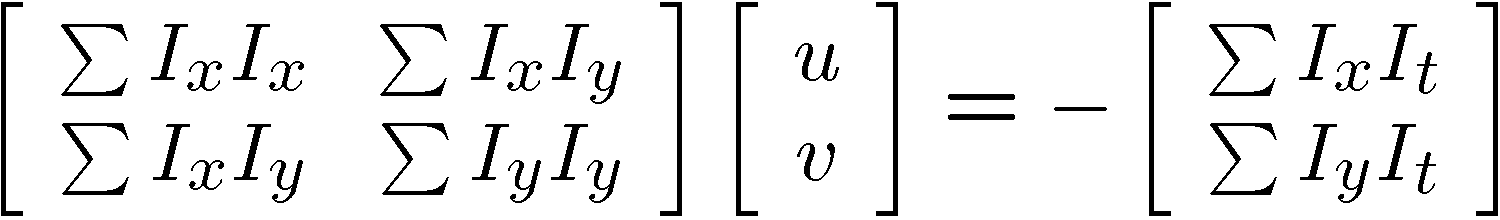 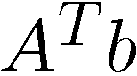 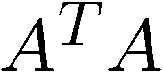 Overconstrained linear system
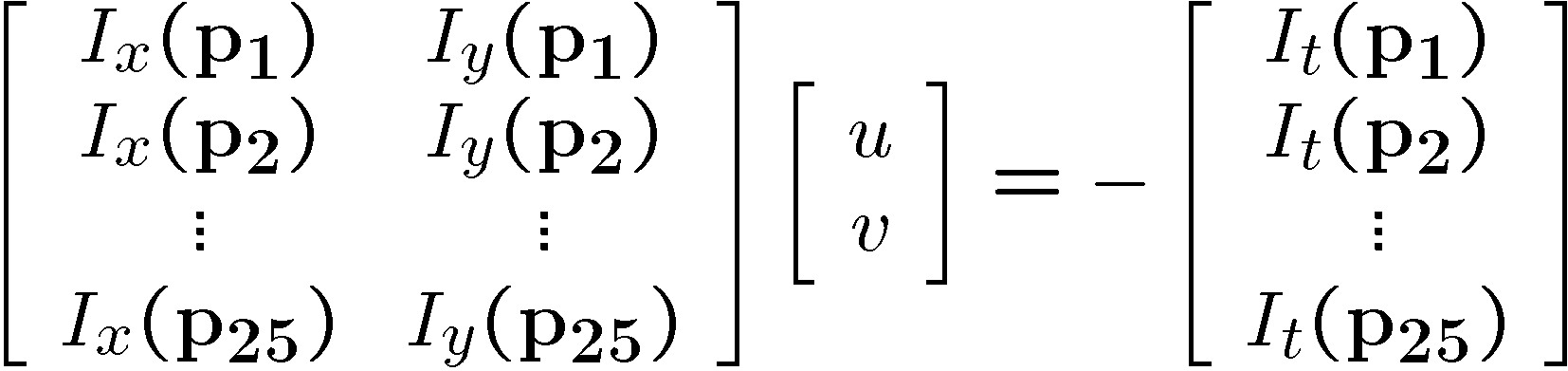 Least squares solution for d given by
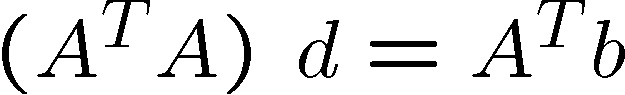 The summations are over all pixels in the K x K window
19
Conditions for solvability
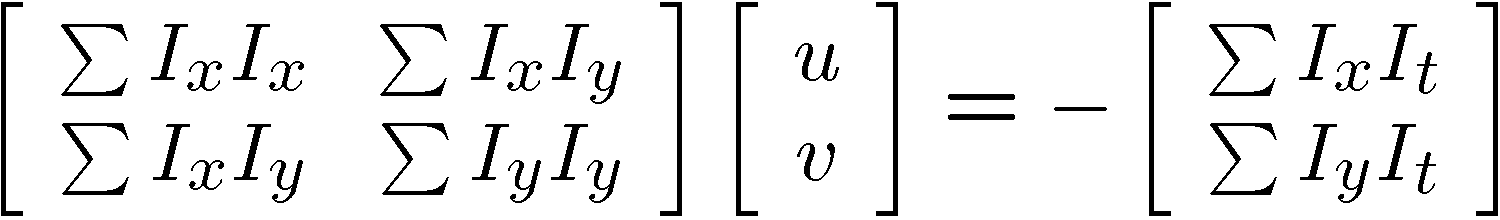 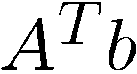 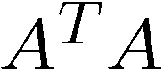 Optimal (u, v) satisfies Lucas-Kanade equation
When is this solvable?  I.e., what are good points to track?
ATA should be invertible 
ATA should not be too small due to noise
eigenvalues 1 and  2 of ATA should not be too small
ATA should be well-conditioned
  1/  2 should not be too large ( 1 = larger eigenvalue)
Does this remind you of anything?
Criteria for Harris corner detector
20
Low-texture region
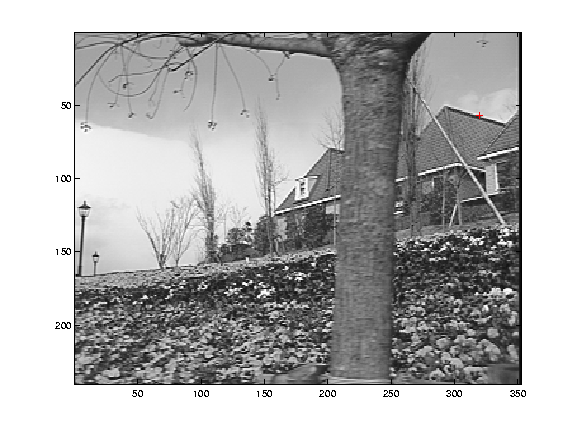 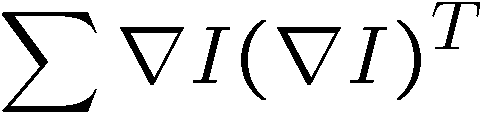 gradients have small magnitude
 small l1, small l2
21
Edge
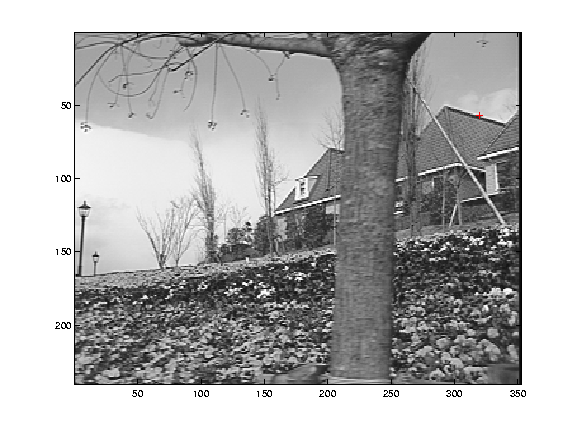 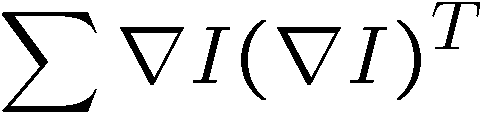 gradients very large or very small
 large l1, small l2
22
High-texture region
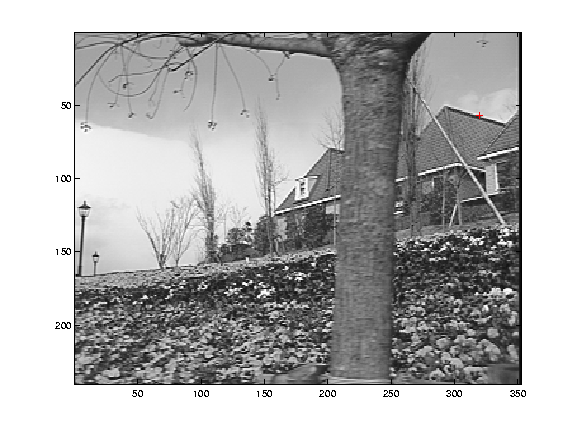 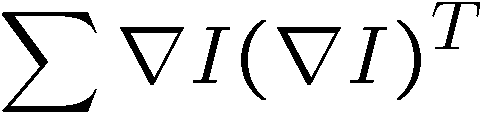 gradients are different, large magnitudes
 large l1, large l2
23
The aperture problem resolved
Actual motion
24
The aperture problem resolved
Perceived motion
25
Dealing with larger movements: Iterative refinement
Original (x,y) position
Initialize (x’,y’) = (x,y)
Compute (u,v) by




Shift window by (u, v): x’=x’+u; y’=y’+v;
Recalculate It
Repeat steps 2-4 until small change
Use interpolation for subpixel values
It = I(x’, y’, t+1) - I(x, y, t)
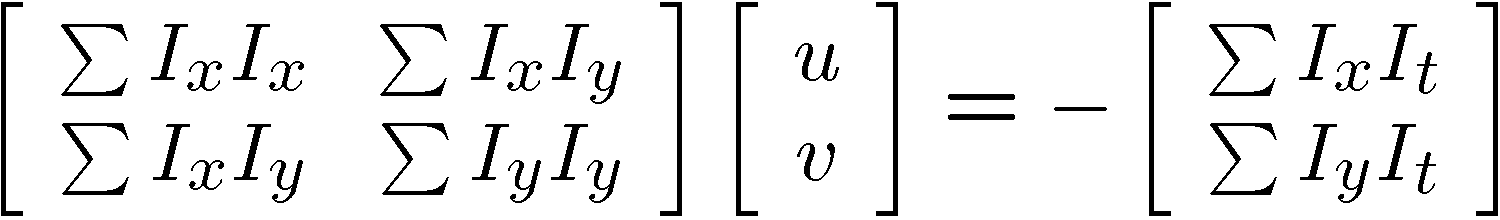 2nd moment matrix for feature patch in first image
displacement
26
Dealing with larger movements: coarse-to-fine registration
upsample
run iterative L-K
.
.
.
image J
image I
image 1
image 2
Gaussian pyramid of image 1 (t)
Gaussian pyramid of image 2 (t+1)
run iterative L-K
27
Shi-Tomasi feature tracker
Find good features using eigenvalues of second-moment matrix (e.g., Harris detector or threshold on the smallest eigenvalue)
Key idea: “good” features to track are the ones whose motion can be estimated reliably

Track from frame to frame with Lucas-Kanade
This amounts to assuming a translation model for frame-to-frame feature movement

Check consistency of tracks by affine registration to the first observed instance of the feature
Affine model is more accurate for larger displacements
Comparing to the first frame helps to minimize drift
J. Shi and C. Tomasi. Good Features to Track. CVPR 1994.
28
Tracking example
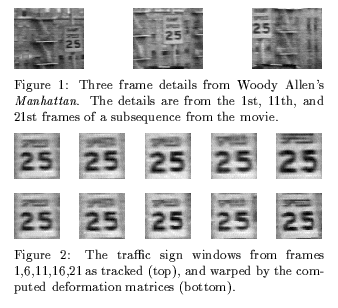 J. Shi and C. Tomasi. Good Features to Track. CVPR 1994.
29
Summary of KLT tracking
Find a good point to track (harris corner)

Use intensity second moment matrix and difference across frames to find displacement

Iterate and use coarse-to-fine search to deal with larger movements

When creating long tracks, check appearance of registered patch against appearance of initial patch to find points that have drifted
30
Implementation issues
Window size
Small window more sensitive to noise and may miss larger motions (without pyramid)
Large window more likely to cross an occlusion boundary (and it’s slower)
15x15 to 31x31 seems typical

Weighting the window
Common to apply weights so that center matters more (e.g., with Gaussian)
31
Optical flow
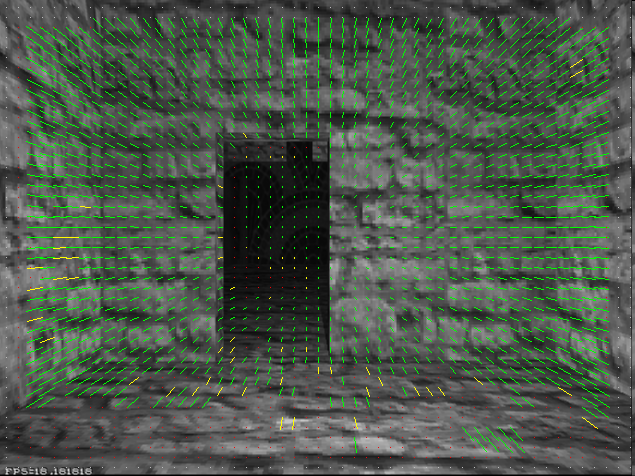 Vector field function of the spatio-temporal image brightness variations
Picture courtesy of Selim Temizer - Learning and Intelligent Systems (LIS) Group, MIT
32
Motion and perceptual organization
Even “impoverished” motion data can evoke a strong percept
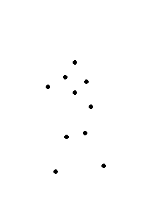 G. Johansson, “Visual Perception of Biological Motion and a Model For Its Analysis", Perception and Psychophysics 14, 201-211, 1973.
33
Motion and perceptual organization
Even “impoverished” motion data can evoke a strong percept
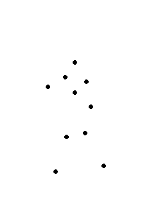 G. Johansson, “Visual Perception of Biological Motion and a Model For Its Analysis", Perception and Psychophysics 14, 201-211, 1973.
34
Uses of motion
Estimating 3D structure
Segmenting objects based on motion cues
Learning and tracking dynamical models
Recognizing events and activities
Improving video quality (motion stabilization)
35
Motion field
The motion field is the projection of the 3D scene motion into the image
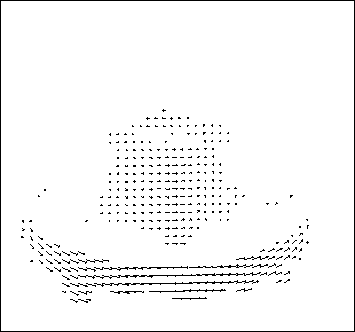 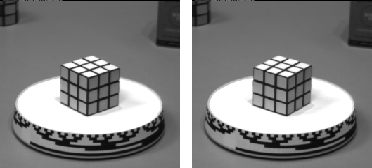 What would the motion field of a non-rotating ball moving towards the camera look like?
36
Motion field + camera motion
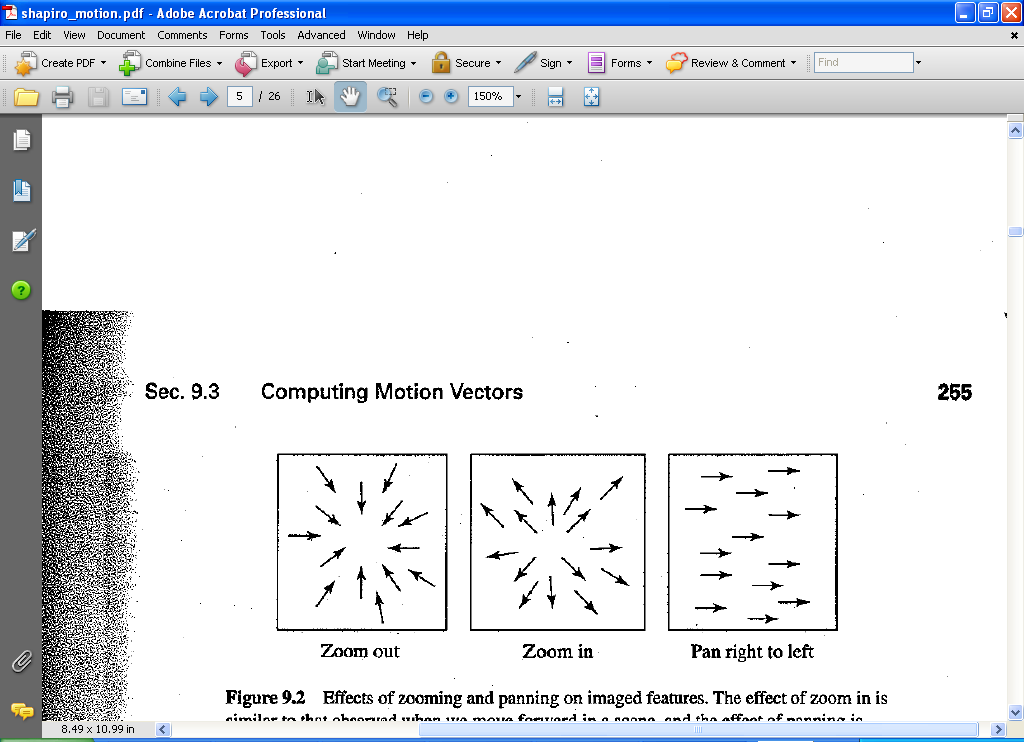 Zoom out
Zoom in
Pan right to left
37
Optical flow
Definition: optical flow is the apparent motion of brightness patterns in the image
Ideally, optical flow would be the same as the motion field
Have to be careful: apparent motion can be caused by lighting changes without any actual motion
Think of a uniform rotating sphere under fixed lighting vs. a stationary sphere under moving illumination
38
Lucas-Kanade Optical Flow
Same as Lucas-Kanade feature tracking, but for each pixel
As we saw, works better for textured pixels
Operations can be done one frame at a time, rather than pixel by pixel
Efficient
39
Multi-resolution Lucas Kanade Algorithm
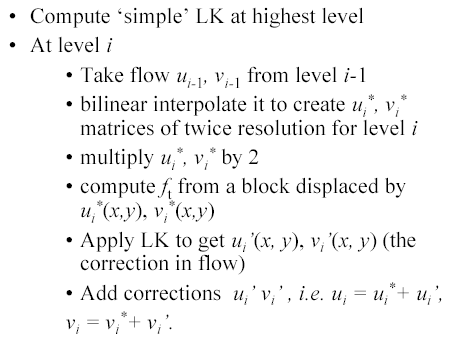 40
Iterative Refinement
Iterative Lukas-Kanade Algorithm
Estimate displacement at each pixel by solving Lucas-Kanade equations
Warp I(t) towards I(t+1) using the estimated flow field
- Basically, just interpolation
Repeat until convergence
41
* From Khurram Hassan-Shafique CAP5415 Computer Vision 2003
Coarse-to-fine optical flow estimation
warp & upsample
run iterative L-K
.
.
.
image J
image I
image 1
image 2
Gaussian pyramid of image 1 (t)
Gaussian pyramid of image 2 (t+1)
run iterative L-K
42
Example
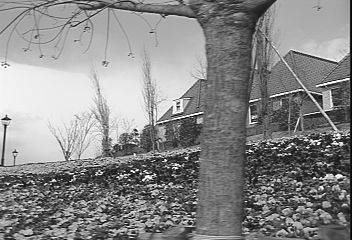 43
* From Khurram Hassan-Shafique CAP5415 Computer Vision 2003
Multi-resolution registration
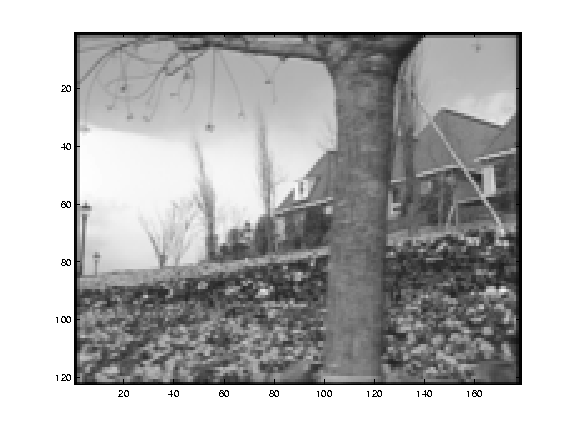 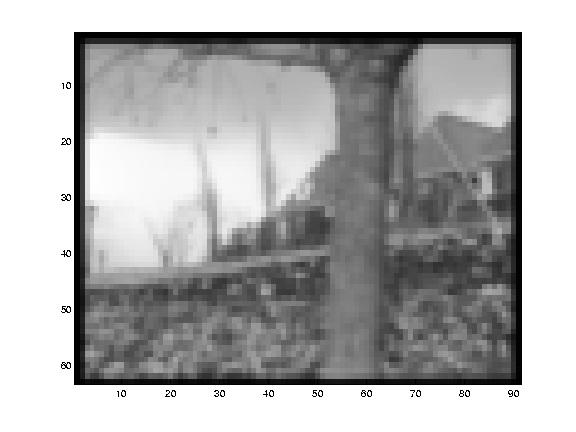 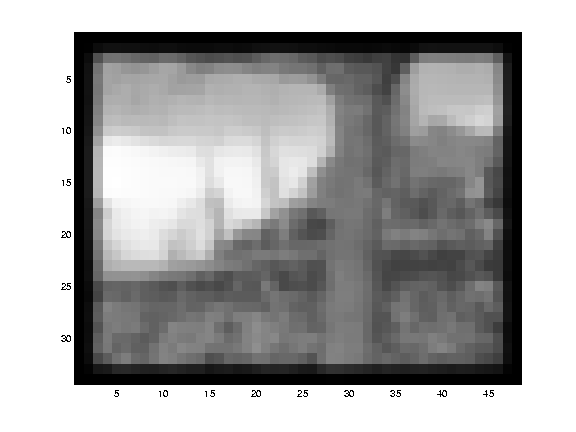 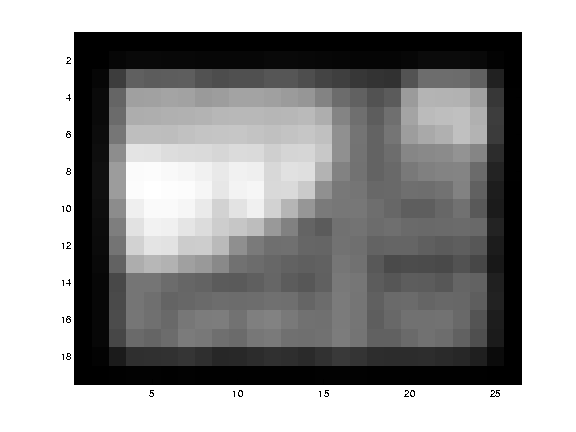 44
* From Khurram Hassan-Shafique CAP5415 Computer Vision 2003
Optical Flow Results
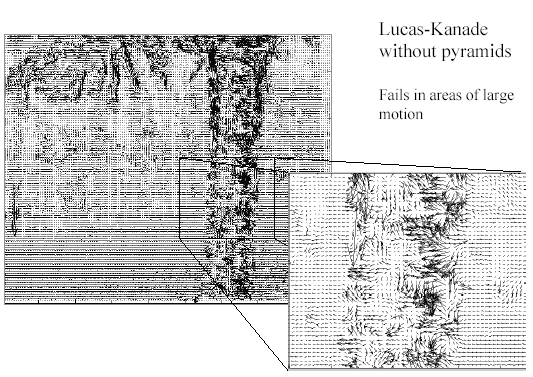 45
* From Khurram Hassan-Shafique CAP5415 Computer Vision 2003
Optical Flow Results
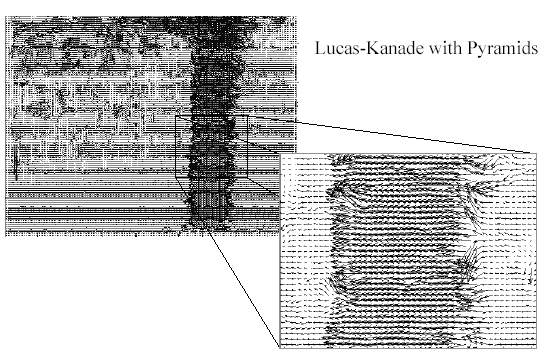 46
Errors in Lucas-Kanade
The motion is large
Possible Fix: Keypoint matching
A point does not move like its neighbors
Possible Fix: Region-based matching
Brightness constancy does not hold
Possible Fix: Gradient constancy
47
[Speaker Notes: Iterative refinement:
Estimate velocity at each pixel using one iteration of Lucas and Kanade estimation
Warp one image toward the other using the estimated flow field
Refine estimate by repeating the process]
State-of-the-art optical flow
Start with something similar to Lucas-Kanade
	+ gradient constancy
	+ energy minimization with smoothing term
	+ region matching
	+ keypoint matching (long-range)
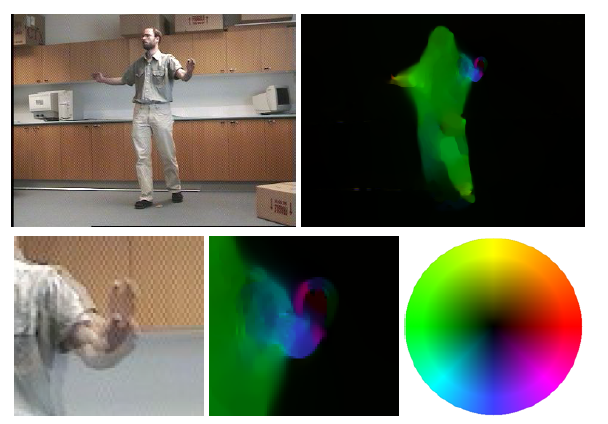 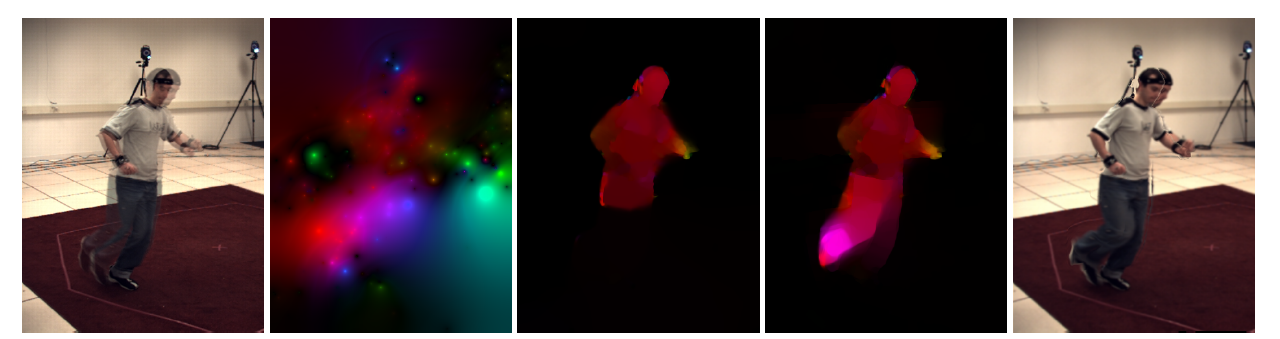 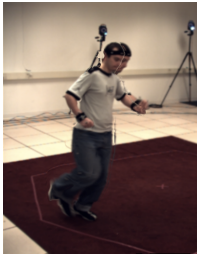 Final
Warped
Keypoint-based
Pixel-based
Large displacement optical flow, Brox et al., CVPR 2009
Slide adapted by Devi Parikh
48
Motion parallax
http://psych.hanover.edu/KRANTZ/MotionParallax/MotionParallax.html
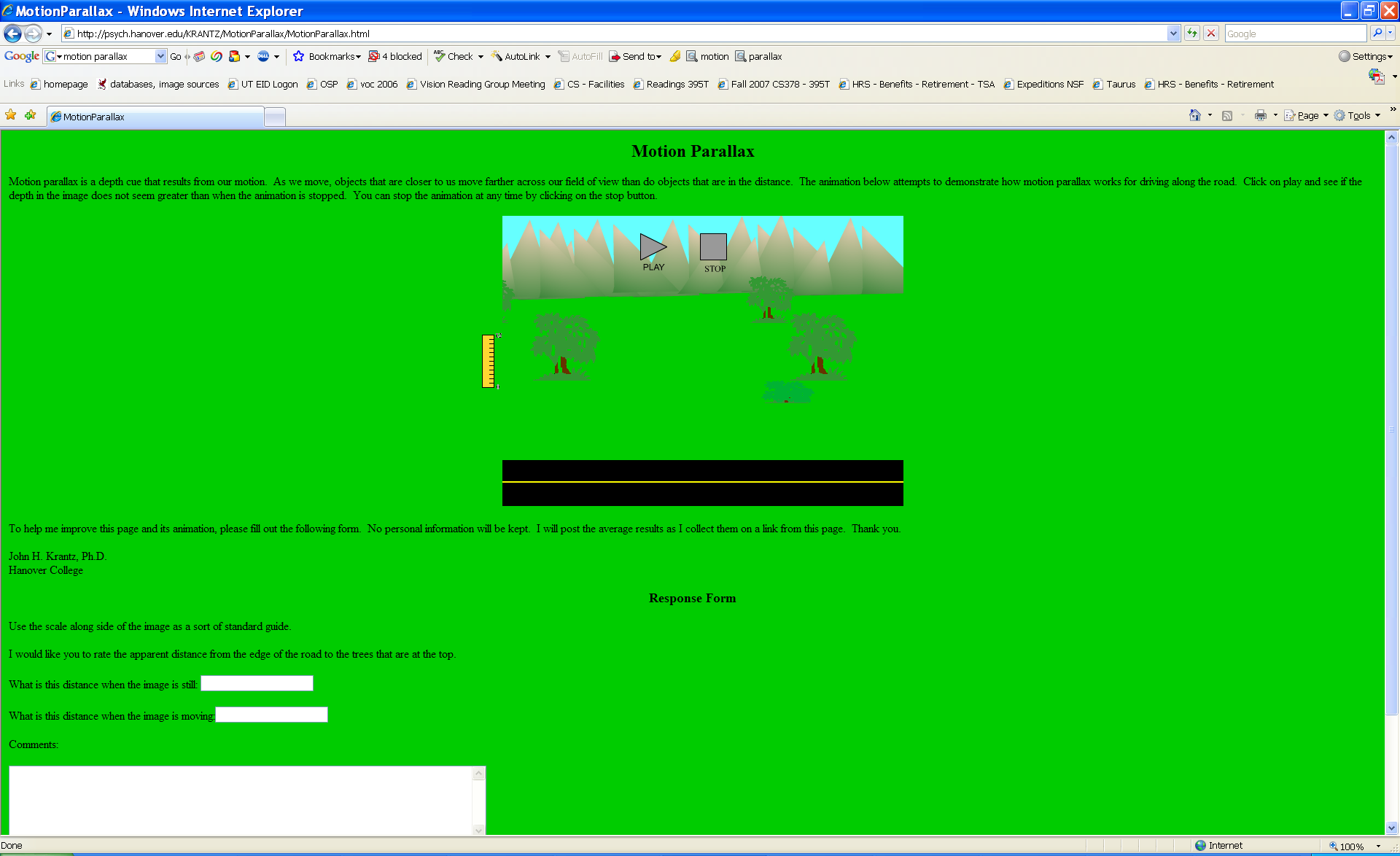 49
Slide taken from Kristen Grauman
Motion field + camera motion
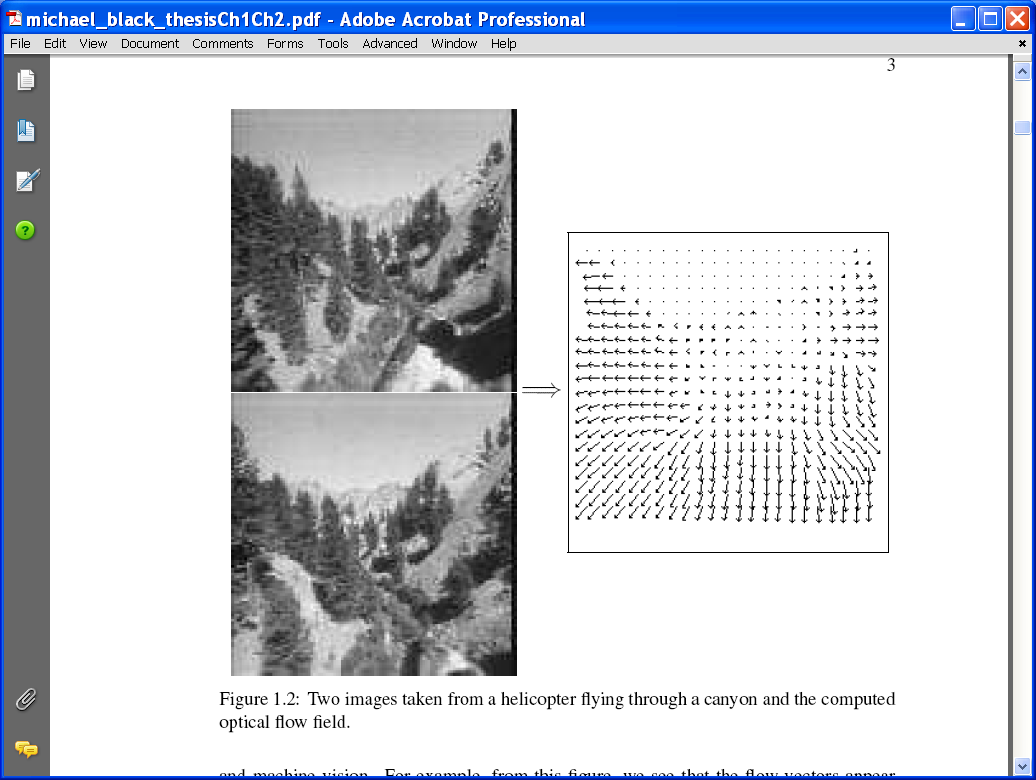 Length of flow vectors inversely proportional to depth Z of 3d point
points closer to the camera move more quickly across the image plane
Figure from Michael Black, Ph.D. Thesis
50
Slide taken from Kristen Grauman
Motion estimation techniques
Direct methods
Directly recover image motion at each pixel from spatio-temporal image brightness variations
Dense motion fields, but sensitive to appearance variations
Suitable for video and when image motion is small 
Feature-based methods
Extract visual features (corners, textured areas) and track them over multiple frames
Sparse motion fields, but more robust tracking
Suitable when image motion is large (10s of pixels)
51
Slide taken from Kristen Grauman
Example use of optical flow: facial animation
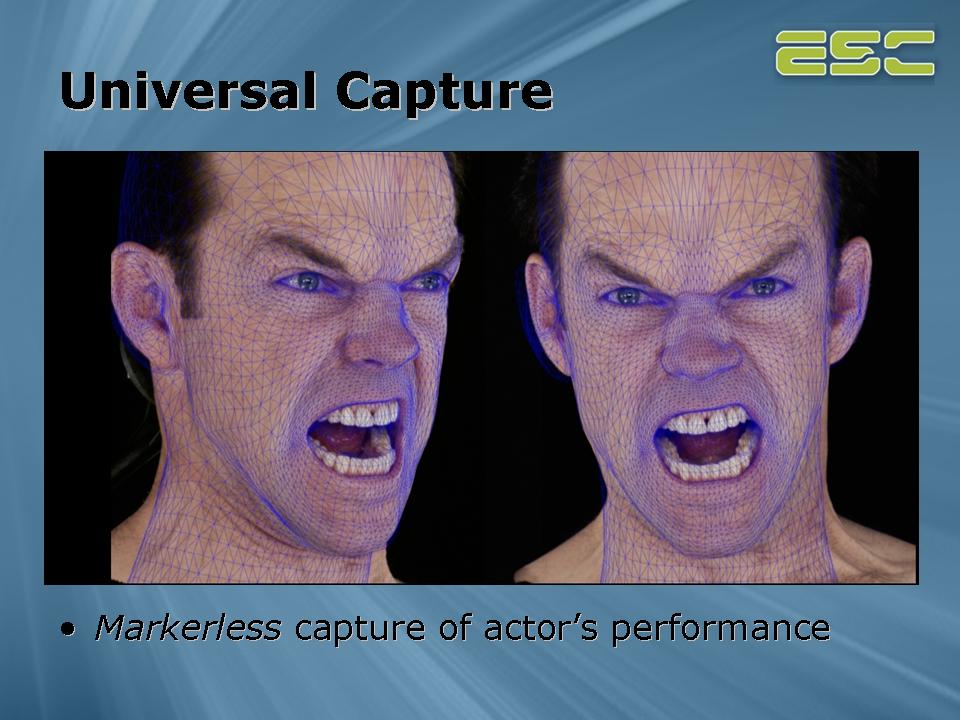 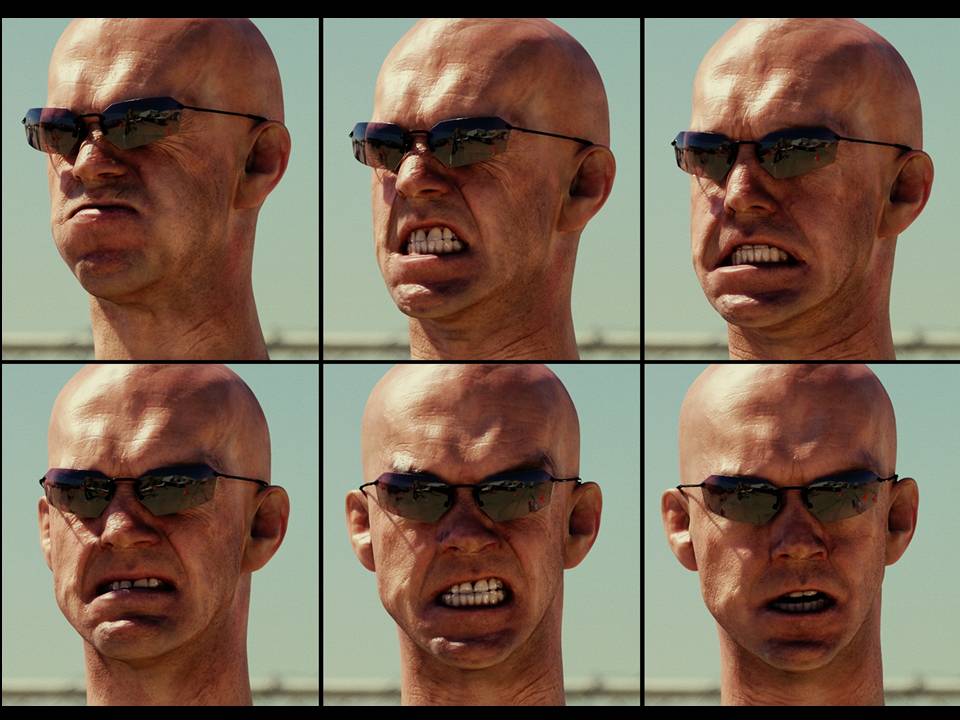 http://www.fxguide.com/featured/art_of_optical_flow/
52
Slide taken from Kristen Grauman,  adapted by Devi PArikh
Example use of optical flow: Motion Paint
Use optical flow to track brush strokes, in order to animate them to follow underlying scene motion.
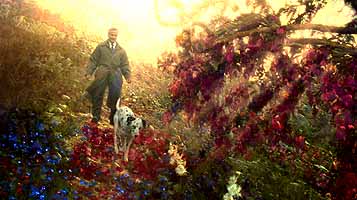 http://vincentwardfilms.com/concepts/motion-painting/optical-flow/
53
Slide taken from Kristen Grauman, adapted by Devi Parikh
Fun with flow
http://www.youtube.com/watch?v=TbJrc6QCeU0&feature=related

http://www.youtube.com/watch?v=pckFacsIWg4
54
Slide taken from Kristen Grauman
Using optical flow:recognizing facial expressions
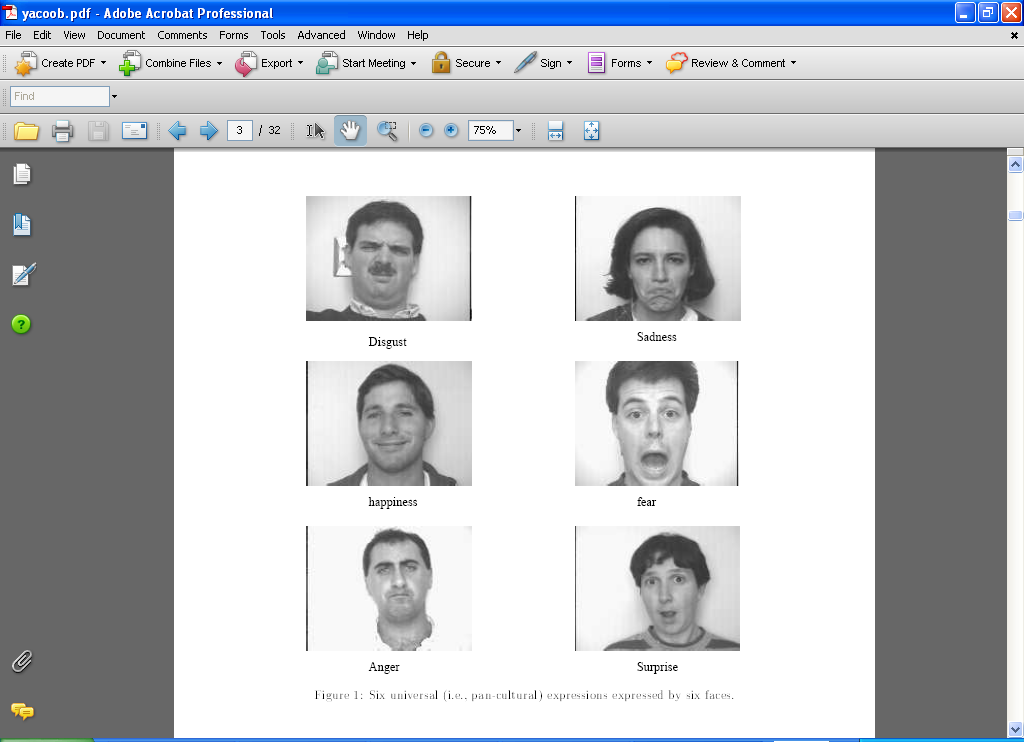 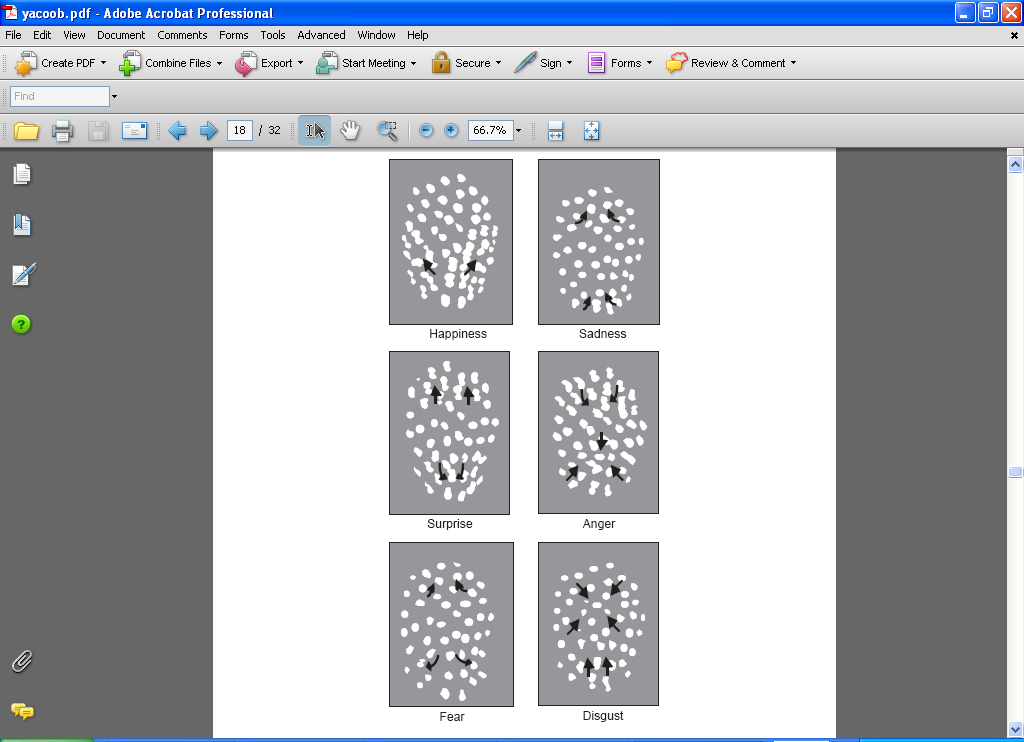 Recognizing Human Facial Expression (1994)
by Yaser Yacoob, Larry S. Davis
55
Using optical flow:recognizing facial expressions
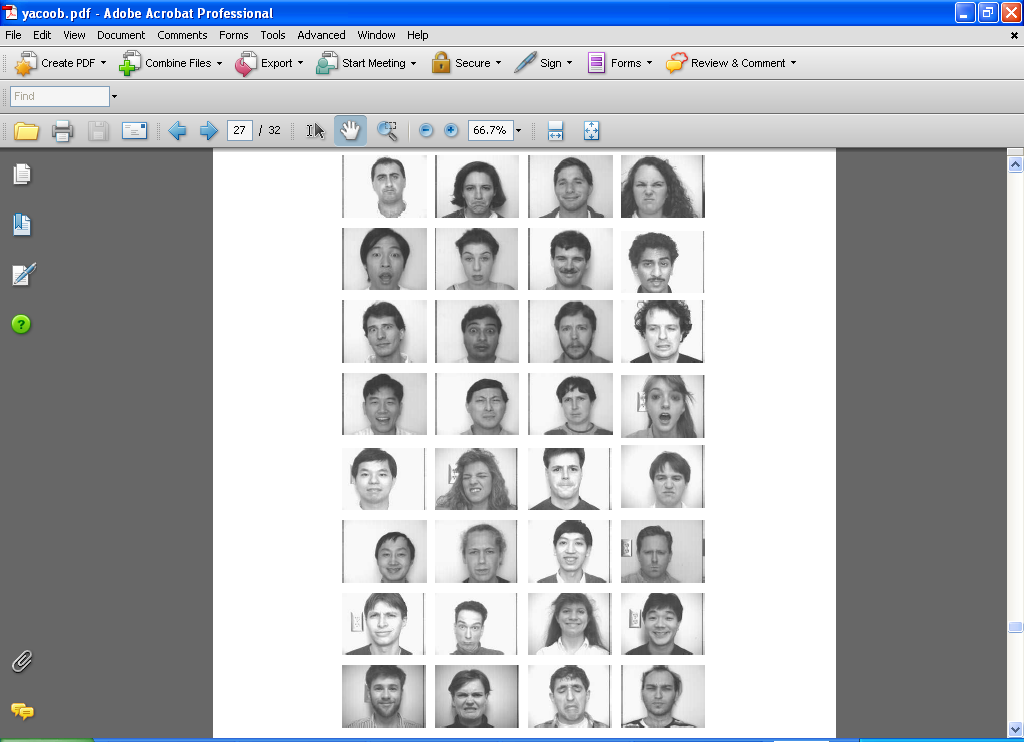 56
Motion vs. Stereo: Similarities
Both involve solving
Correspondence: disparities, motion vectors
Reconstruction
57
Slide taken from Kristen Grauman
Motion vs. Stereo: Differences
Motion: 
Uses velocity: consecutive frames must be close to get good approximate time derivative
3d movement between camera and scene not necessarily single 3d rigid transformation
Whereas with stereo: 	
Could have any disparity value
View pair separated by a single 3d transformation
58
Slide taken from Kristen Grauman
Summary
Major contributions from Lucas, Tomasi, Kanade
Tracking feature points
Optical flow
Stereo
Structure from motion

Key ideas
By assuming brightness constancy, truncated Taylor expansion leads to simple and fast patch matching across frames
Coarse-to-fine registration
59
Coming up
Background subtraction, activity recognition, object tracking
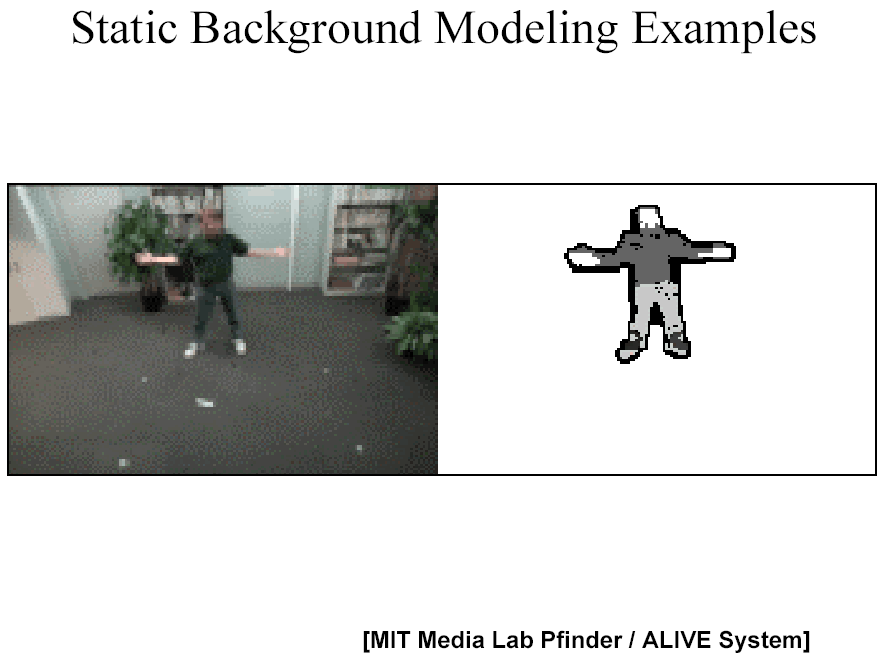 60
Next Class
Features & filters
Grouping & fitting
Multiple views and motion
Recognition
Video processing
Motion and optical flow
Background subtraction, action recognition
Tracking
Slide credit: Kristen Grauman
61
See you Tuesday!
62